VOLCANO
Контроллер HMI
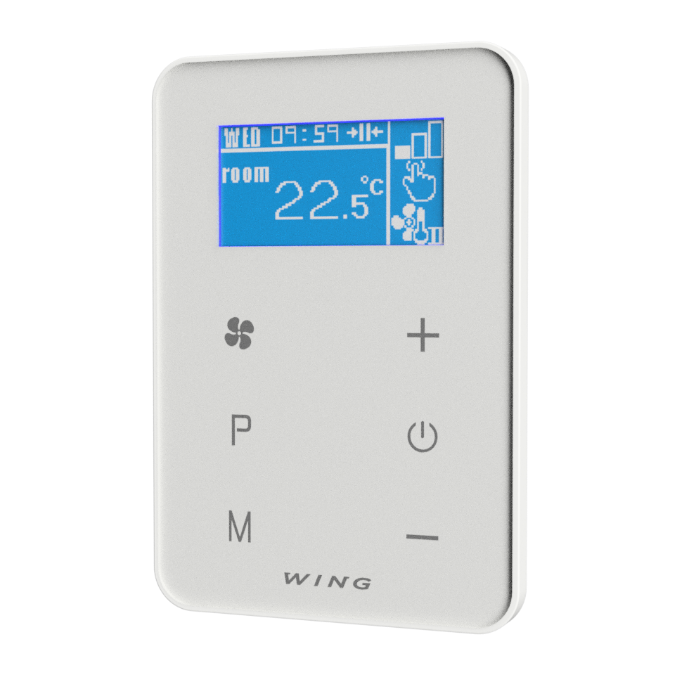 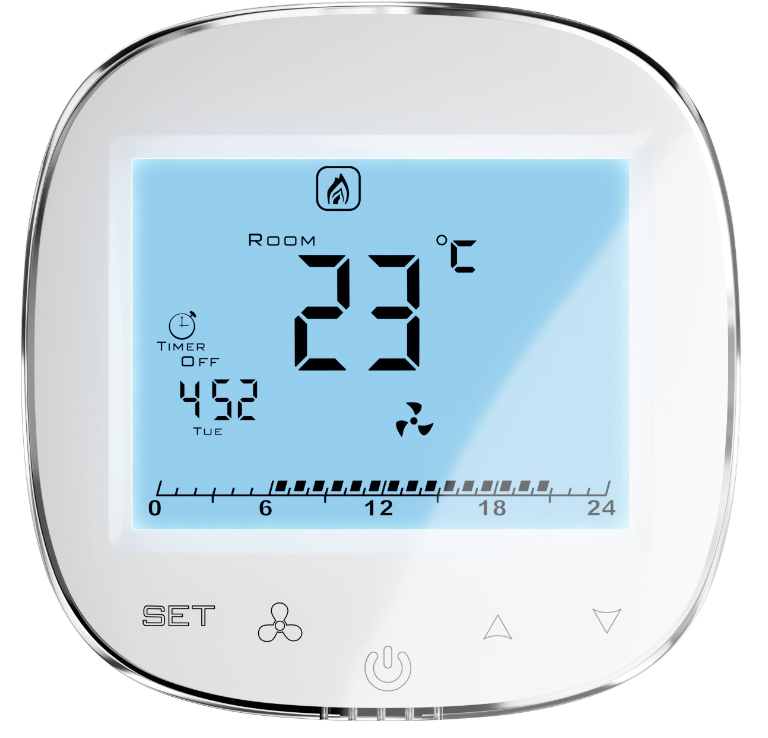 Новый HMI Volcano EC контроллер
VOLCANO
Контроллер HMI
Режимы управления
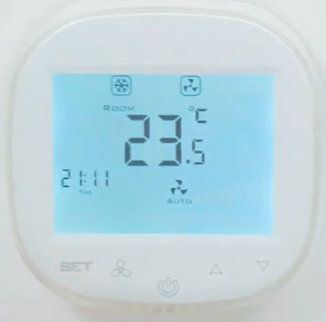 Текущий режим работы
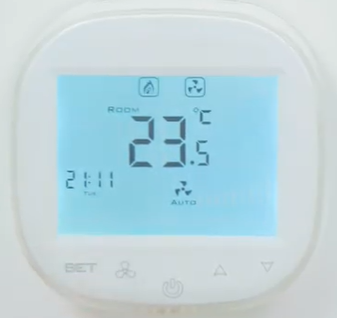 "
Изменяйте режимы работы, удерживая кнопку с значком вентилятора и кнопку «вверх»
Доступные режимы
Обогрев
Охлаждение
Проветривание
Отопление+проветривание
Охлаждение +проветривание
Отопление охлаждение
Чтобы иметь возможность переключаться между некоторыми режимами, вам нужно установить соответствующие настройки в дополнительных настройках A3 !!
VOLCANO
Контроллер HMI
Выбор режима измерения температуры
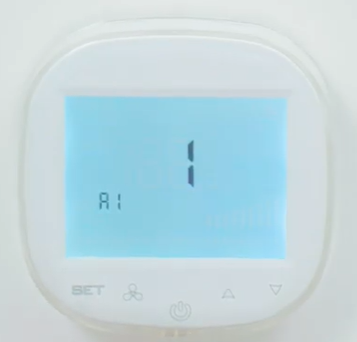 Функция A1 в расширенных настройках
0 – используется встроенный датчик температуры
1 – используется внешний датчик температуры
VOLCANO
Контроллер HMI
Блокировка контроллера
Чтобы заблокировать контроллер из основного положения дисплея
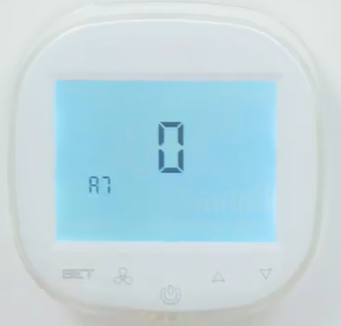 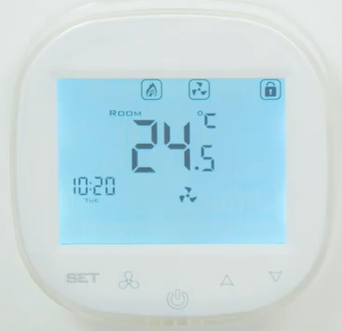 это должно быть установлено в дополнительных настройках, функция A7 (B0 для WING):
0 - блокировка активна
1 - блокировка не активна
Иконка блокировки
Блокировка и разблокировка контроллера осуществляется нажатием кнопки «вниз»
VOLCANO
Контроллер HMI
Расширенный рабочий календарь
Установка температуры
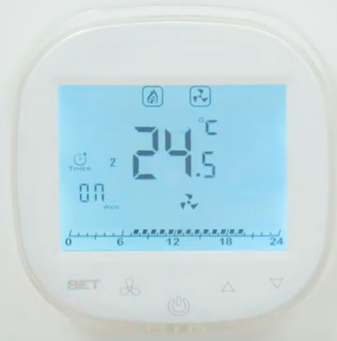 Четыре периода нагрева
Возможность задать температуру для каждого периода нагрева отдельно
Четыре периода могут быть настроены для каждого дня недели
Активировать (ON)/ Деактивировать (OFF)
Отображаемый рабочий график
Расписание которое отображается указывает, что функция календаря активна. Вы можете отключить его в дополнительных настройках, используя функцию AE
Когда периоды нагрева перекрываются - агрегат работает на основе периода нагрева с меньшей цифрой
VOLCANO
Контроллер HMI
Подключение
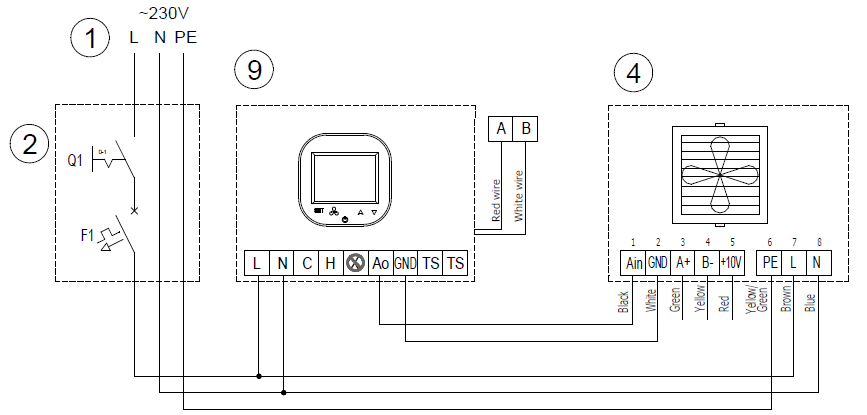 Contact „X” не задействован
Запрещено подключение к данному контакту!
КОНТРОЛЛЕРЫ И АКСЕССУАРЫ
Подключение контроллера Volcano EC к агрегатам Volcano EC
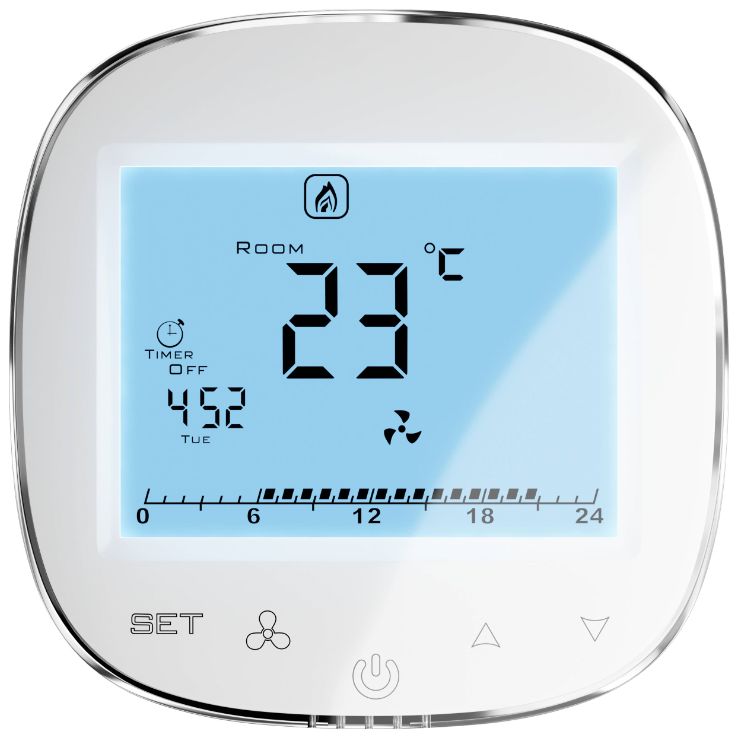 до 8 агрегатов может быть подключено к одному контроллеру!
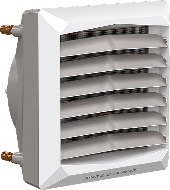 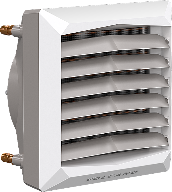 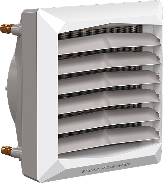 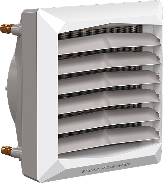 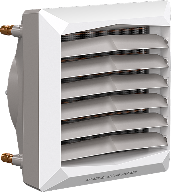 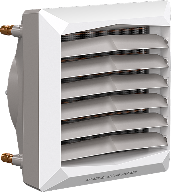 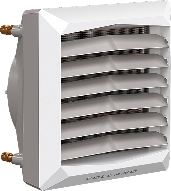 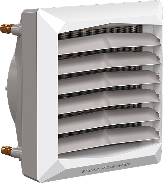